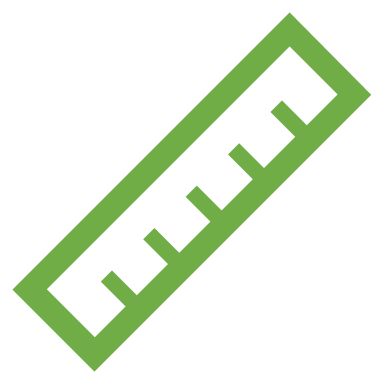 PHÒNG GD&ĐT………..
TRƯỜNG THCS ………….……
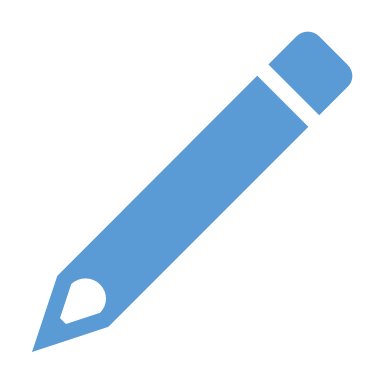 ÔN TẬP HỌC KỲ I(TIẾT 1)
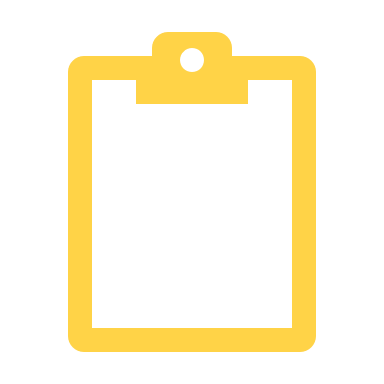 THIẾT BỊ DẠY HỌC VÀ HỌC LIỆU
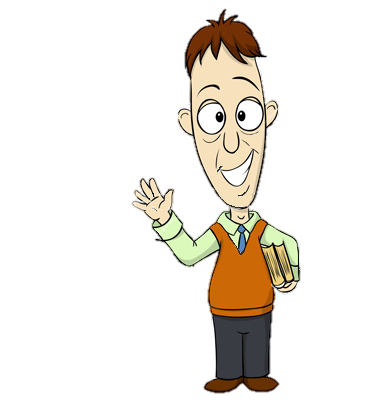 1. Giáo viên: 
SGK, kế hoạch bài dạy, thước thẳng có chia đơn vị, ê ke, compa, bảng phụ, máy chiếu, phiếu bài tập (các bài tập bổ sung).
2. Học sinh: SGK, thước thẳng có chia đơn vị, ê ke, compa, bảng nhóm.
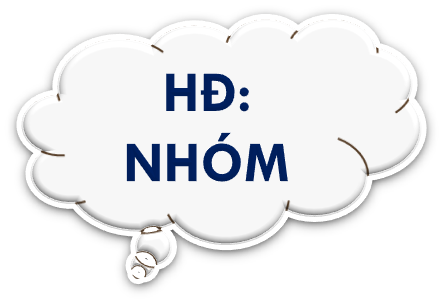 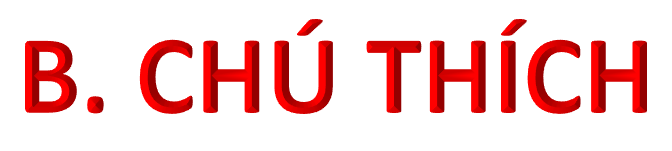 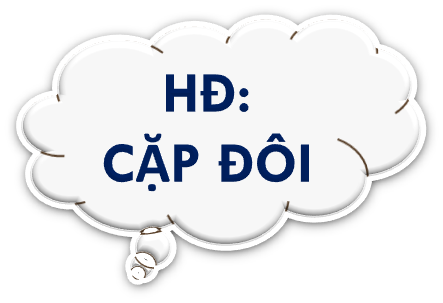 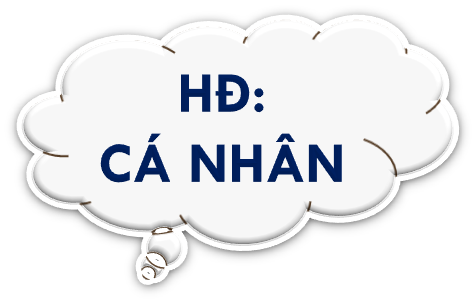 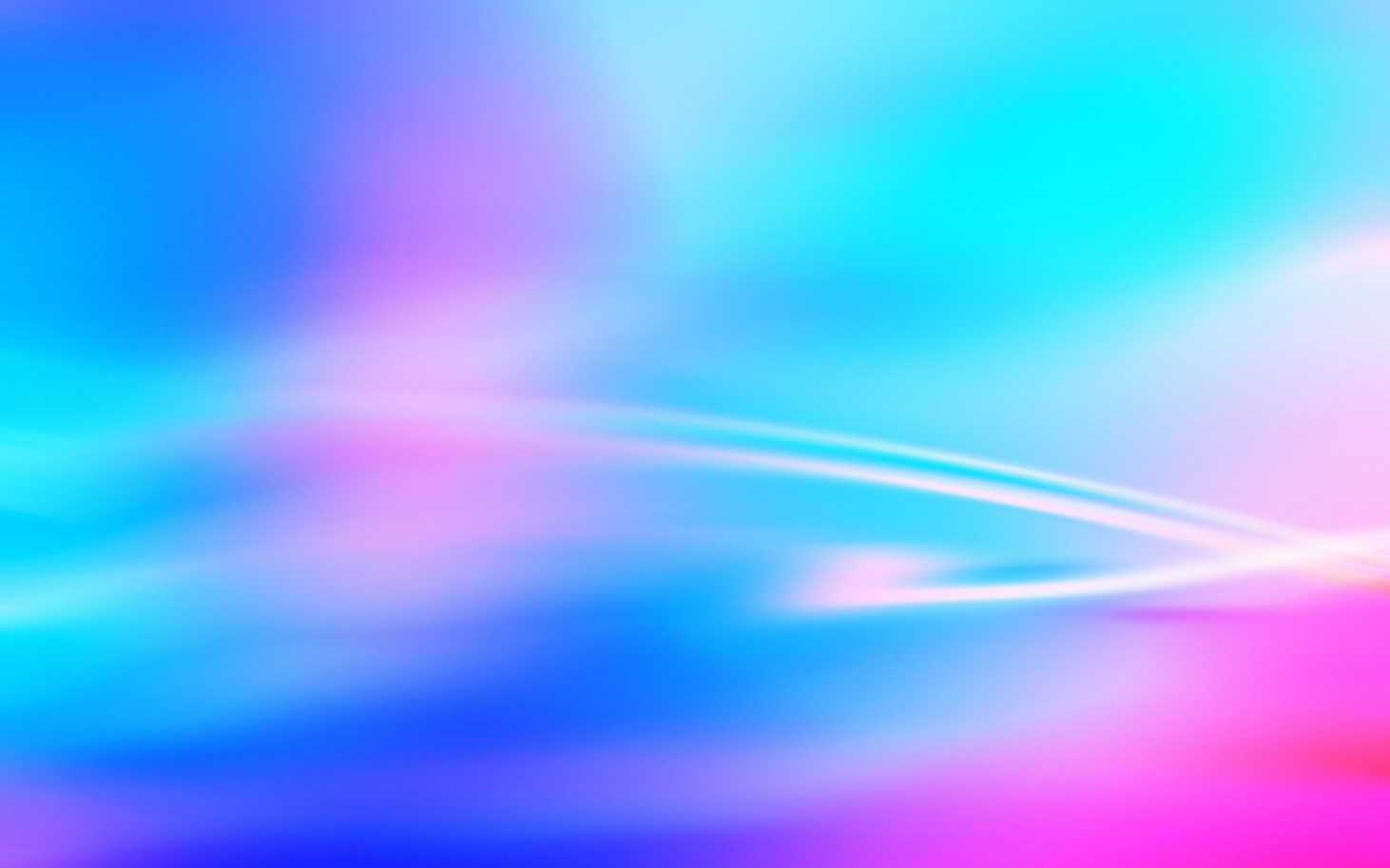 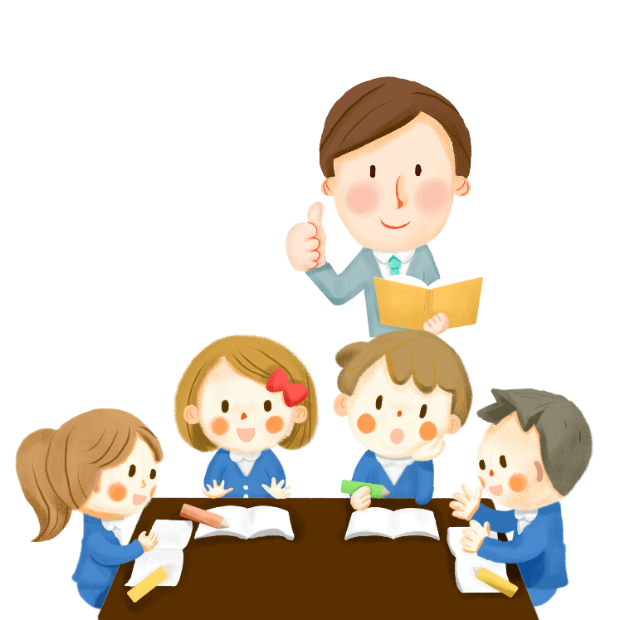 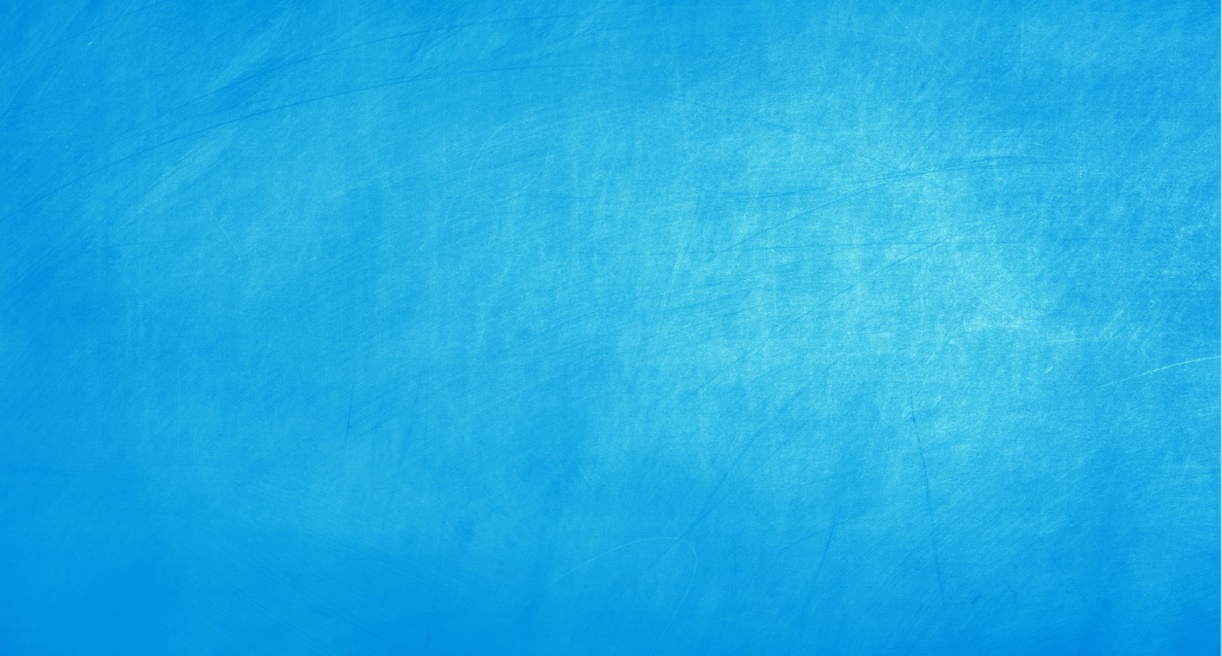 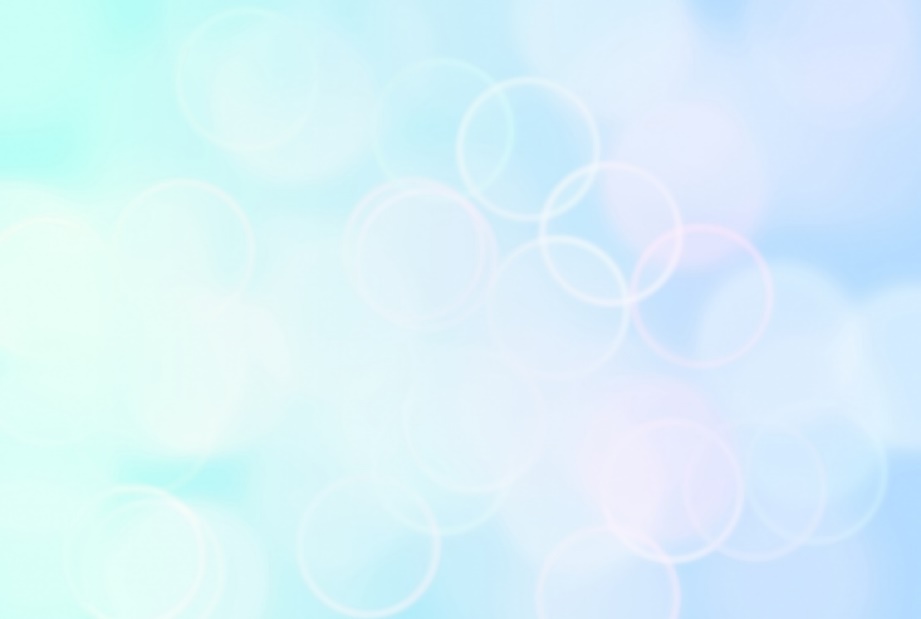 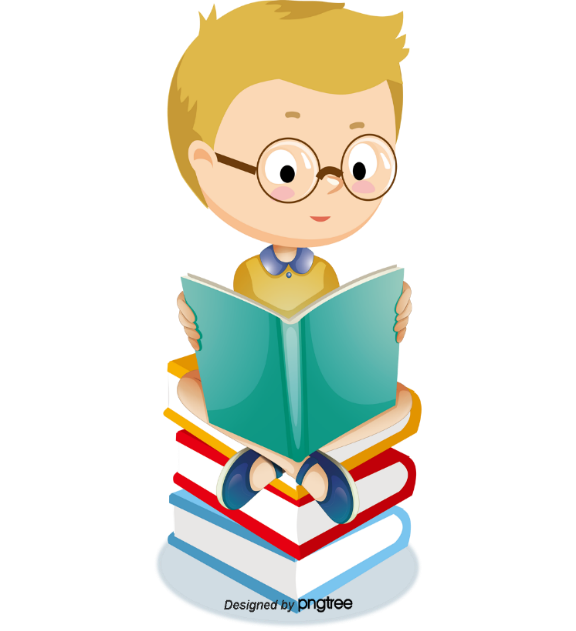 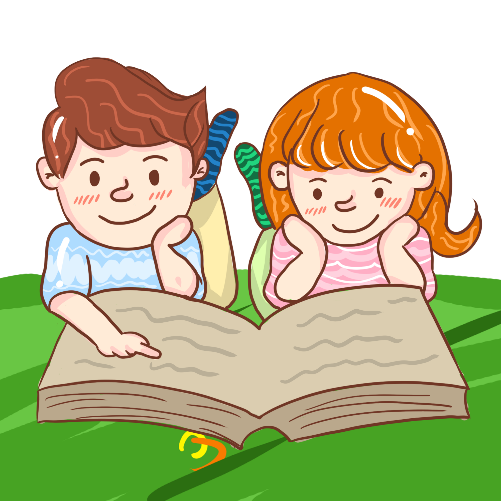 PHẦN 1
HỆ THỐNG CÁC KIẾN THỨC LÝ THUYẾT
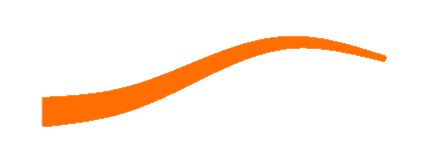 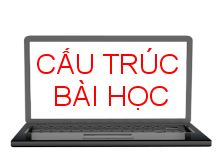 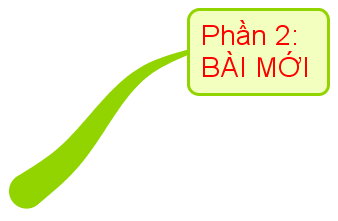 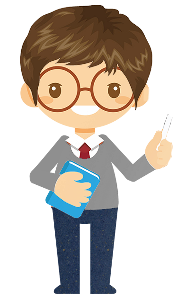 PHẦN 2
HỆ THỐNG CÁC DẠNG BÀI TẬP
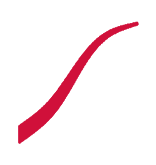 PHẦN 3
LUYỆN TẬP, TÌM TÒI VÀ MỞ RỘNG
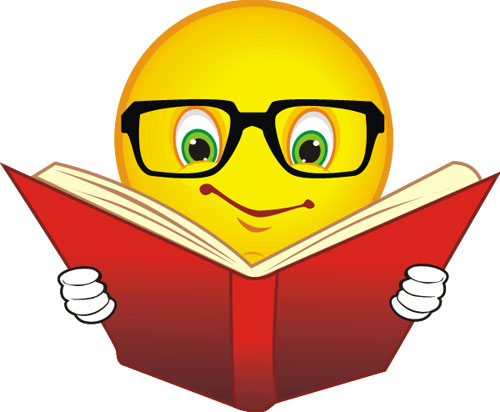 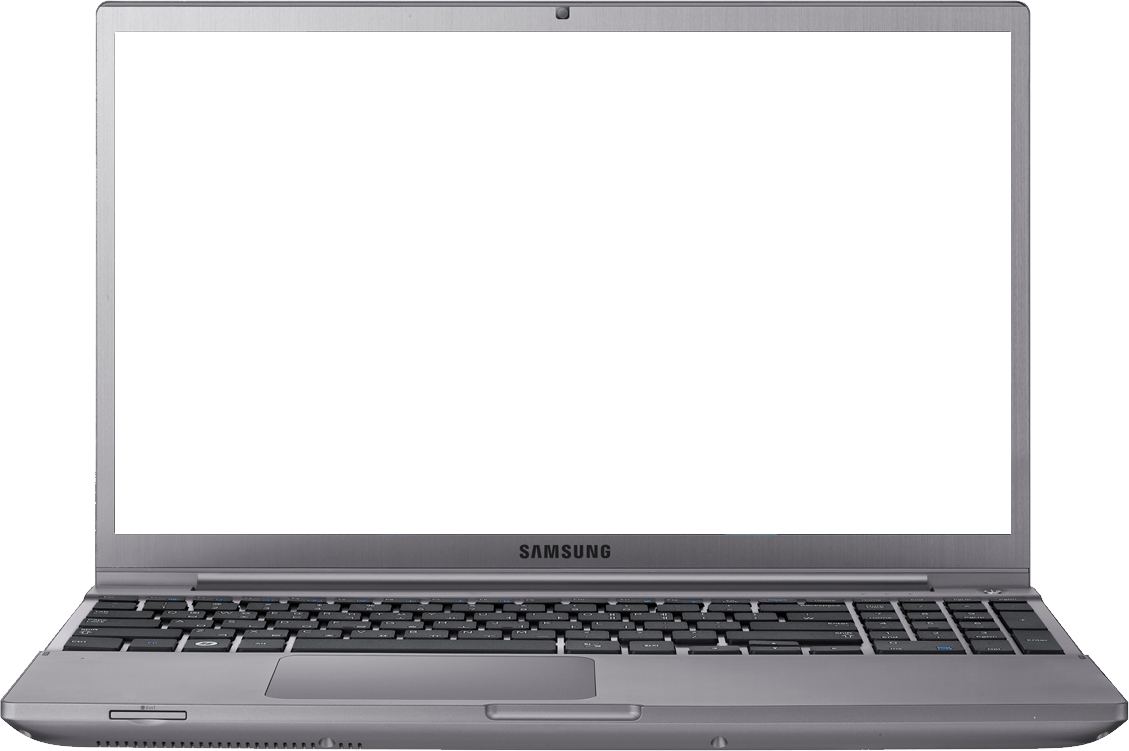 MỤC TIÊU
Trong bài học này chúng ta sẽ ôn tập, củng cố các kiến thức về UCLL, BCNN, Số nguyên để chuẩn bị cho bài kiểm tra học kỳ I.
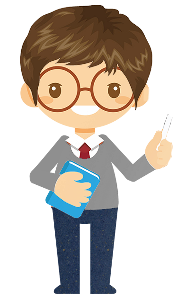 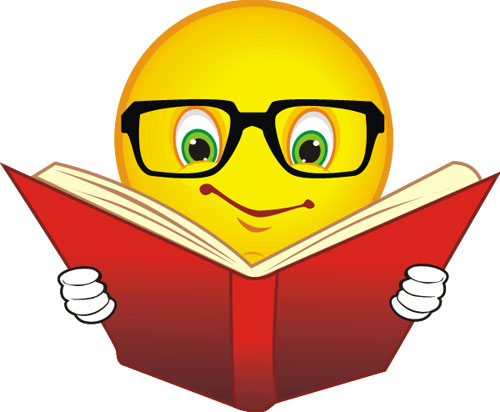 HOẠT ĐỘNG 1
HỆ THỐNG KIẾN THỨC LÝ THUYẾT 
THÔNG QUA SƠ ĐỒ TƯ DUY
HOẠT ĐỘNG 1: HỆ THỐNG KIẾN THỨC LÝ THUYẾT THÔNG QUA SƠ ĐỒ TƯ DUY
Đại diện của nhóm lên thuyết trình sản phẩm đã chuẩn bị ở nhà.
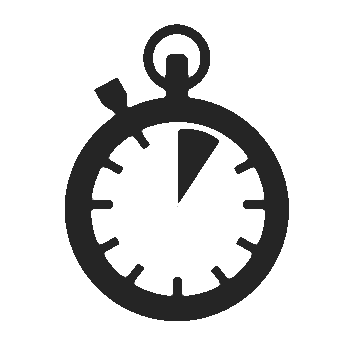 3  phút cho phần trình bày.
Các bạn bên dưới lắng nghe và cho nhận xét, góp ý.
Giáo viên chốt lại kiến thức và cho điểm.
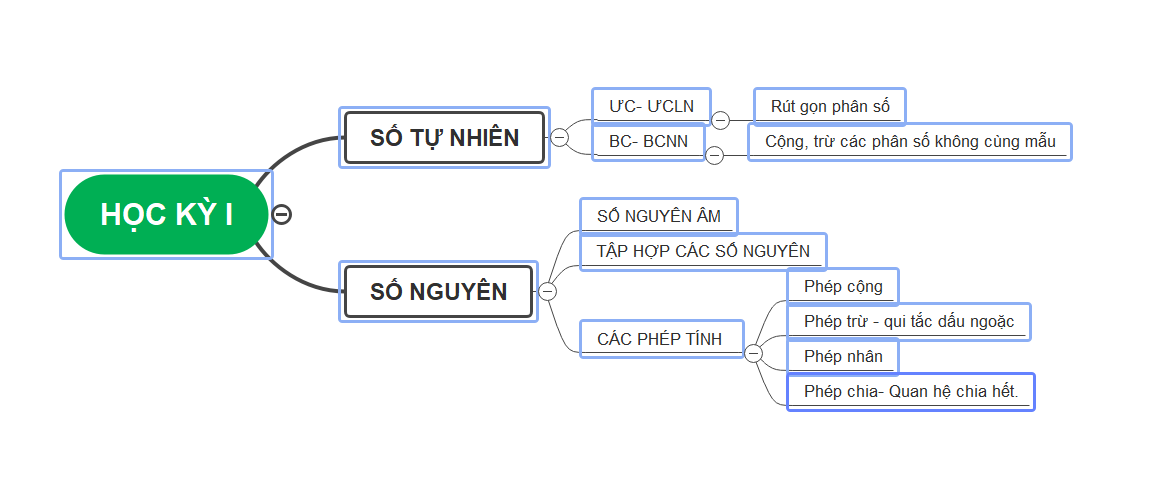 HOẠT ĐỘNG 1: HỆ THỐNG LÝ THUYẾT
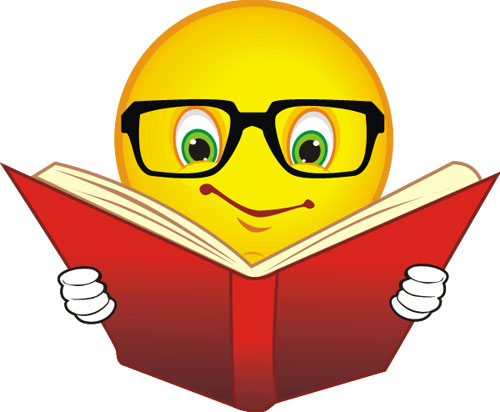 HOẠT ĐỘNG 2
HỆ THỐNG CÁC DẠNG BÀI TẬP
Bài tập 1
HOẠT ĐỘNG 2: HỆ THỐNG CÁC DẠNG BÀI TẬP
Thực hiện được các phép tính (tính hợp lý nếu có thể)
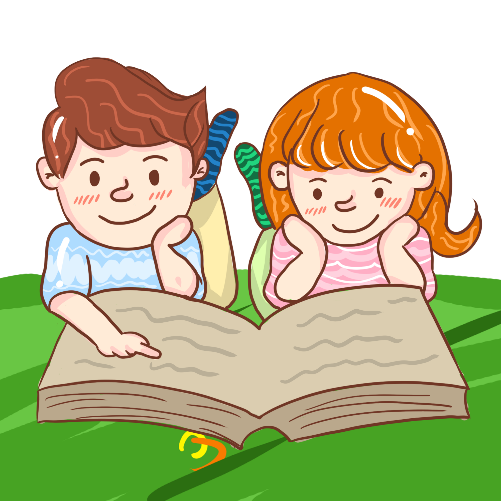 Bài tập 1
HOẠT ĐỘNG 2: HỆ THỐNG CÁC DẠNG BÀI TẬP
Thực hiện được các phép tính (tính hợp lý nếu có thể)
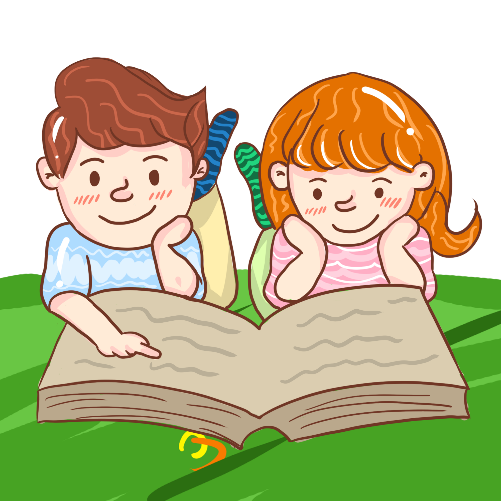 Giải
Bài tập 2
HOẠT ĐỘNG 2: HỆ THỐNG CÁC DẠNG BÀI TẬP
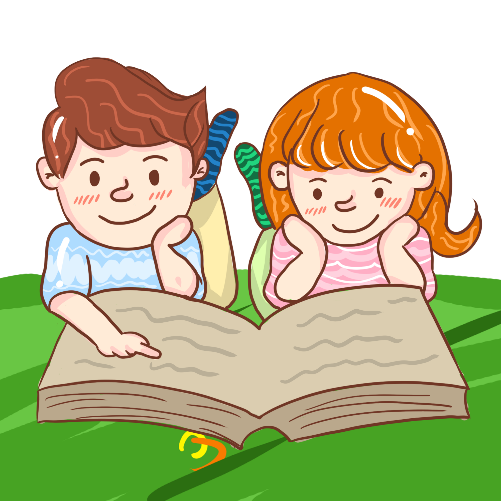 Tìm số nguyên x biết:
Bài tập 2
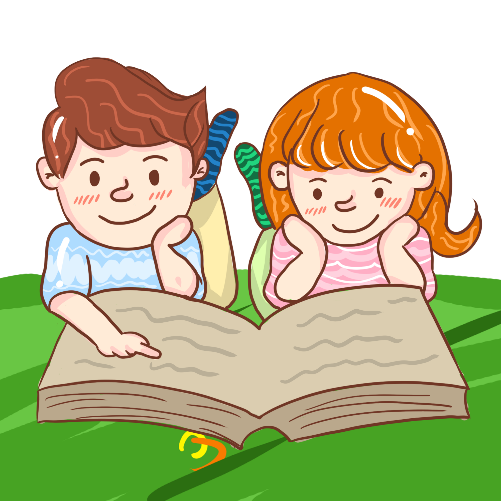 HOẠT ĐỘNG 2: HỆ THỐNG CÁC DẠNG BÀI TẬP
Tìm số nguyên x biết:
Giải
Vậy x = 1
Vậy x = 68
hoặc
Vậy x = 10
Vậy x = 2; x = 3
Bài tập 3
HOẠT ĐỘNG 2: HỆ THỐNG CÁC DẠNG BÀI TẬP
Tìm số tự nhiên a lớn nhất, biết rằng 60 và 504 cùng chia hết cho a
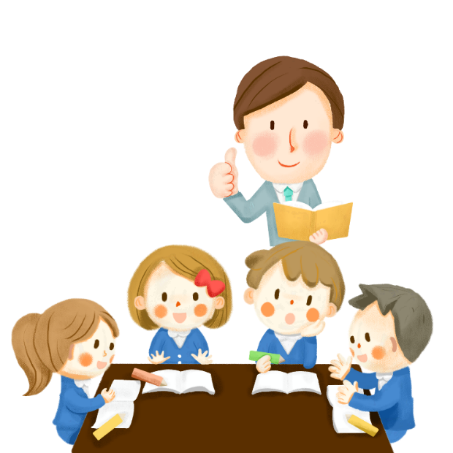 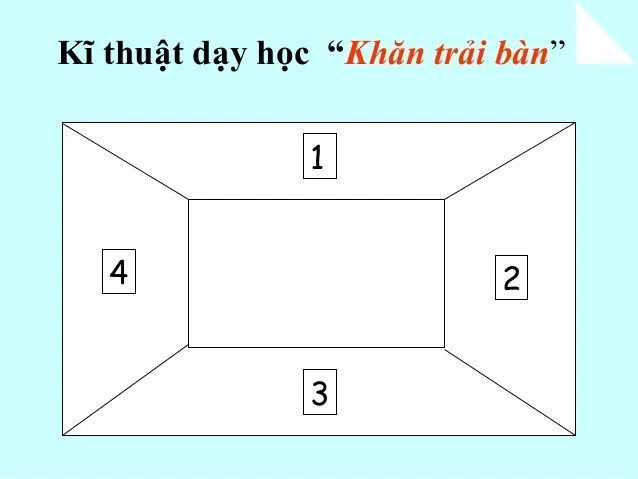 HOẠT ĐỘNG 2: HỆ THỐNG CÁC DẠNG BÀI TẬP
HOẠT ĐỘNG NHÓM
Ý KIẾN CHUNG 
CỦA NHÓM
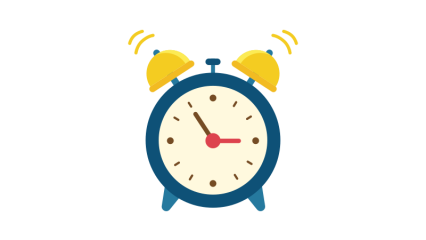 5 phút
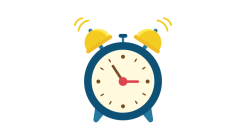 2 phút
Bài tập 3
START TIMER
TIME’S UP!
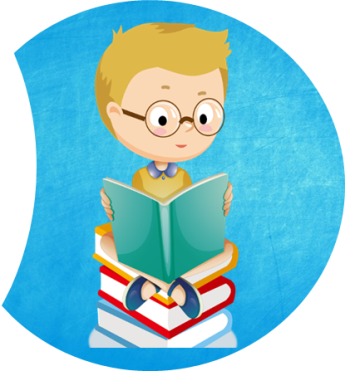 120
10
110
HOẠT ĐỘNG HÌNH THÀNH KIẾN THỨC
20
100
Tìm số tự nhiên a lớn nhất, biết rằng 60 và 504 cùng chia hết cho a.
30
90
40
80
50
70
60
Bài tập 3
START TIMER
TIME’S UP!
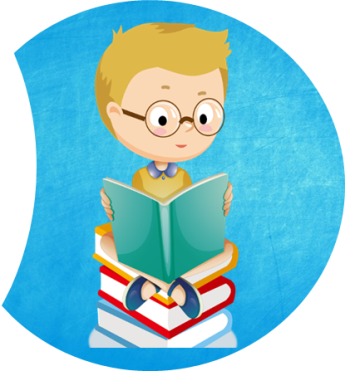 5
HOẠT ĐỘNG HÌNH THÀNH KIẾN THỨC
Tìm số tự nhiên a lớn nhất, biết rằng 60 và 504 cùng chia hết cho a.
4
1
3
2
Bài tập 3
HOẠT ĐỘNG 2: HỆ THỐNG CÁC DẠNG BÀI TẬP
Tìm số tự nhiên a lớn nhất, biết rằng 60 và 504 cùng chia hết cho a
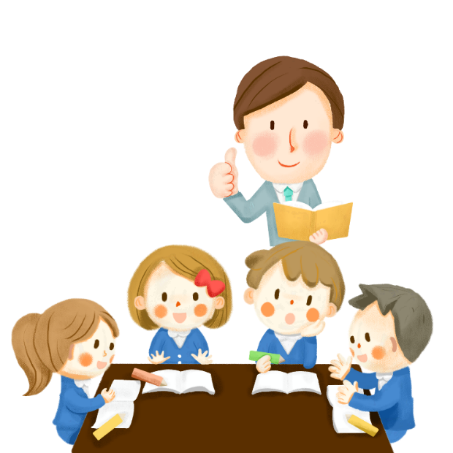 Giải
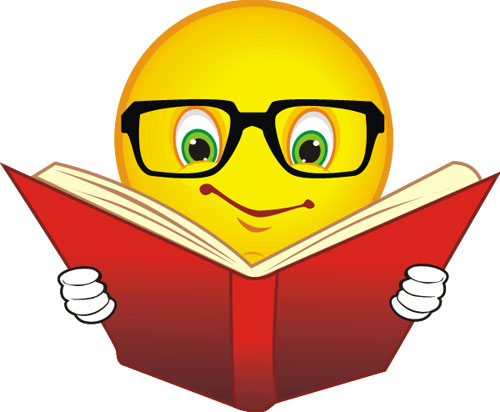 HOẠT ĐỘNG 3
LUYỆN TẬP
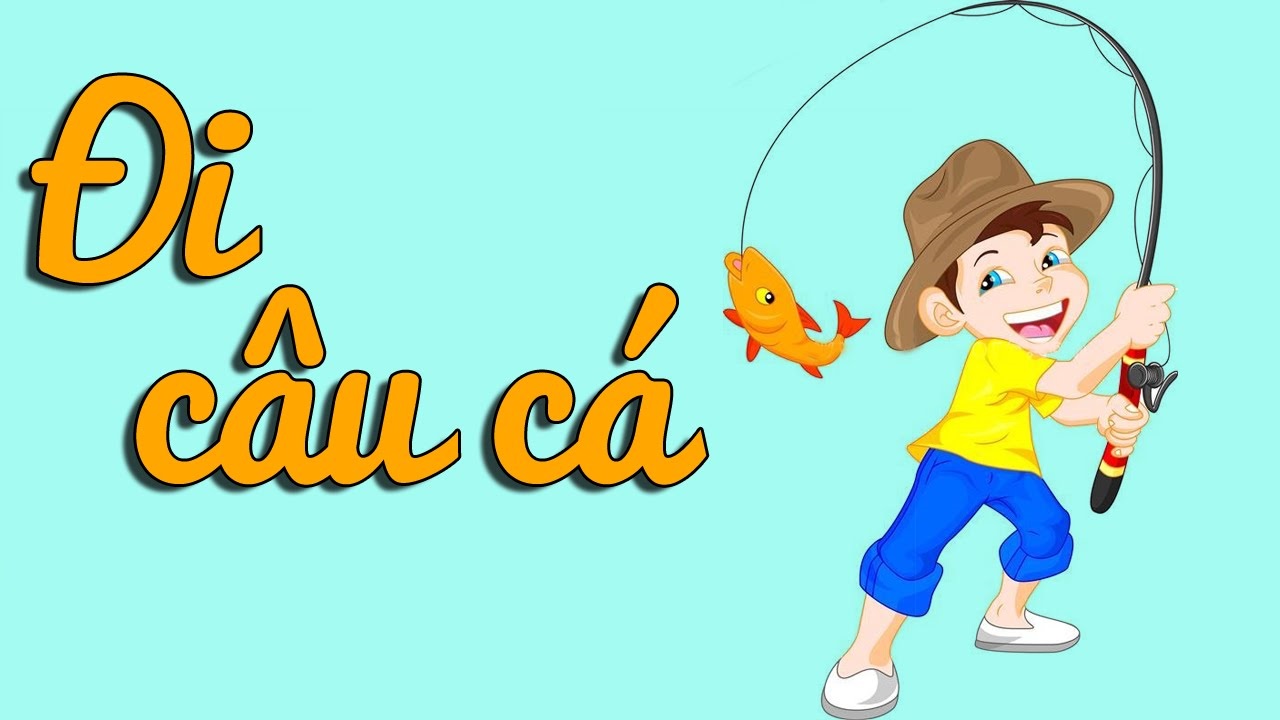 LUẬT CHƠI TRÒ CHƠI CÂU CÁ
Chia lớp thành 2 đội.
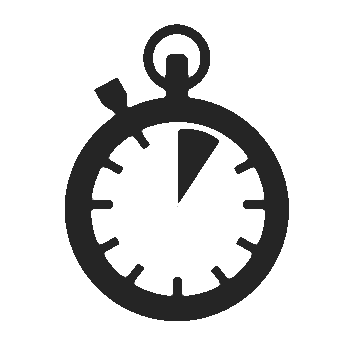 30 giây cho mỗi câu trả lời.
Hai đội giành quyền trả lời bằng hình thức bấm chuông, mỗi câu trả lời đúng được 10 điểm, sai bị trừ 5 điểm.
Đội nào giành được nhiều điểm hơn đội đó thắng.
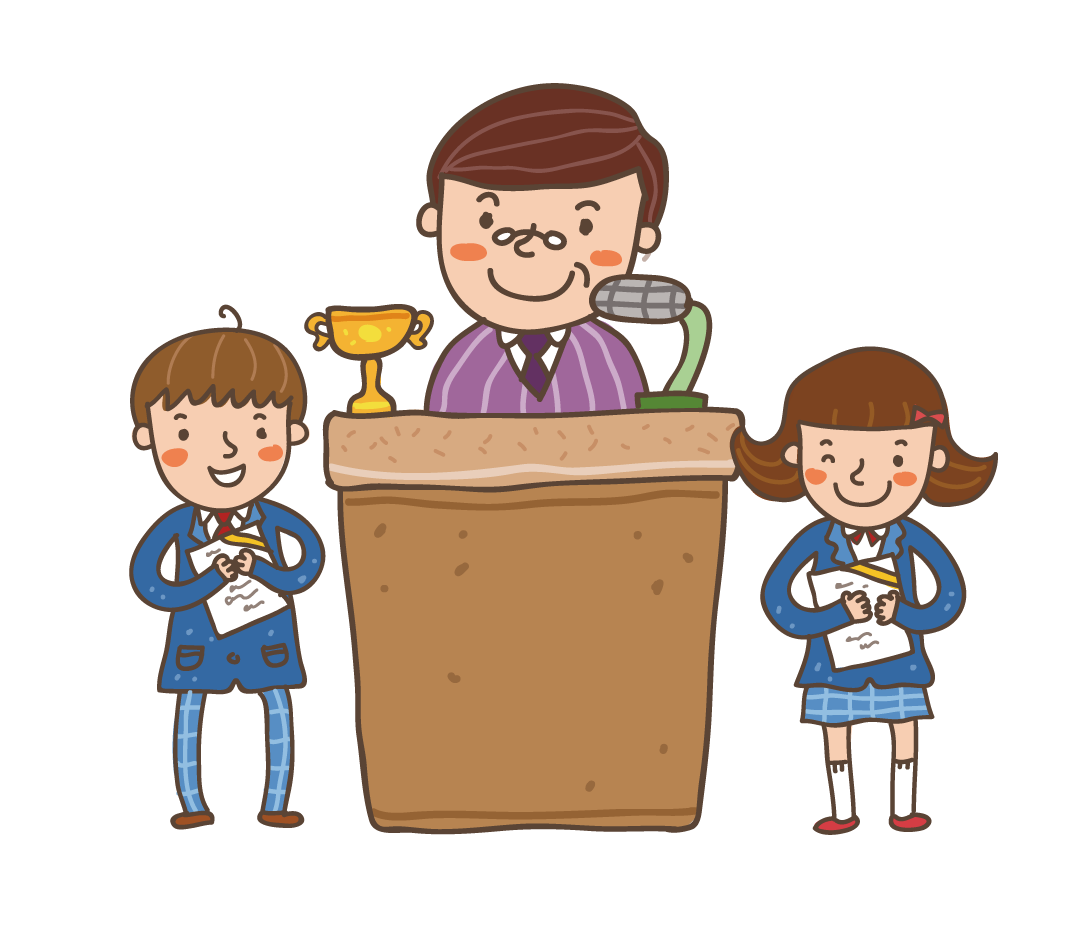 ĐỘI 1
ĐỘI 2
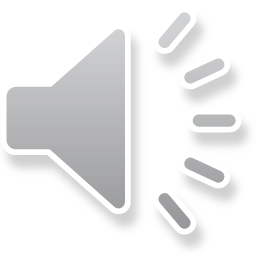 Mỗi câu trả lời đúng được tính 10 điểm
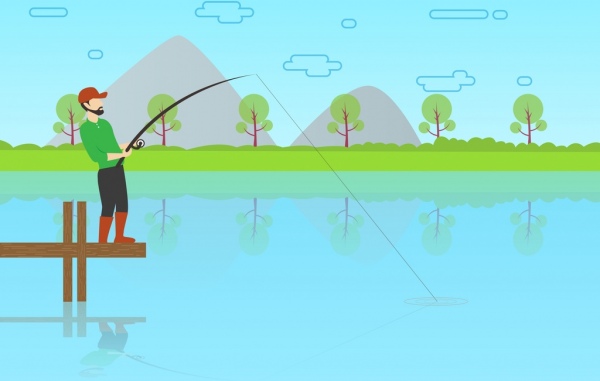 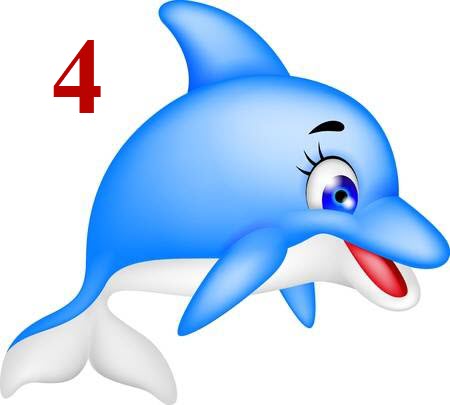 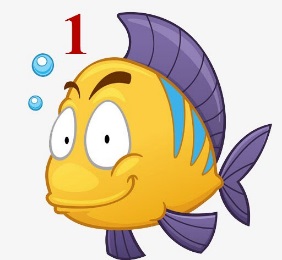 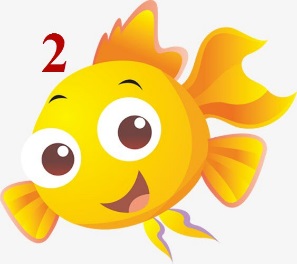 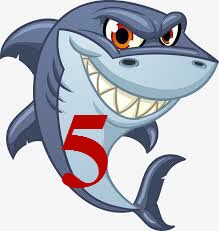 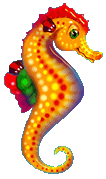 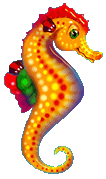 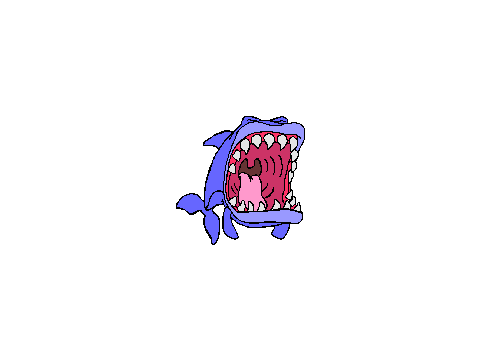 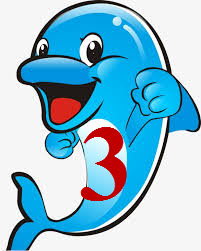 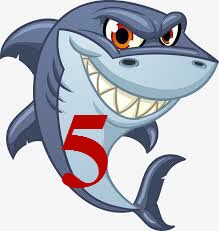 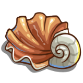 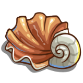 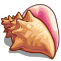 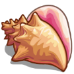 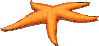 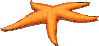 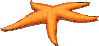 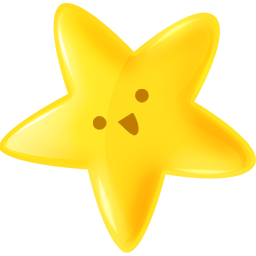 30
29
28
27
26
25
24
23
22
21
20
19
18
17
16
15
14
13
12
11
10
09
08
07
06
05
04
03
02
01
00
Câu 1. Thứ tự thực hiện các phép tính đối với biểu thức không có dấu ngoặc như sau: 	
	A. Nhân và chia       Cộng và trừ      Lũy thừa
	B. Lũy thừa       Cộng và trừ        Nhân và chia
	C. Nhân và chia        Lũy thừa        Cộng và trừ 
	D. Lũy thừa       Nhân và chia      Cộng và trừ
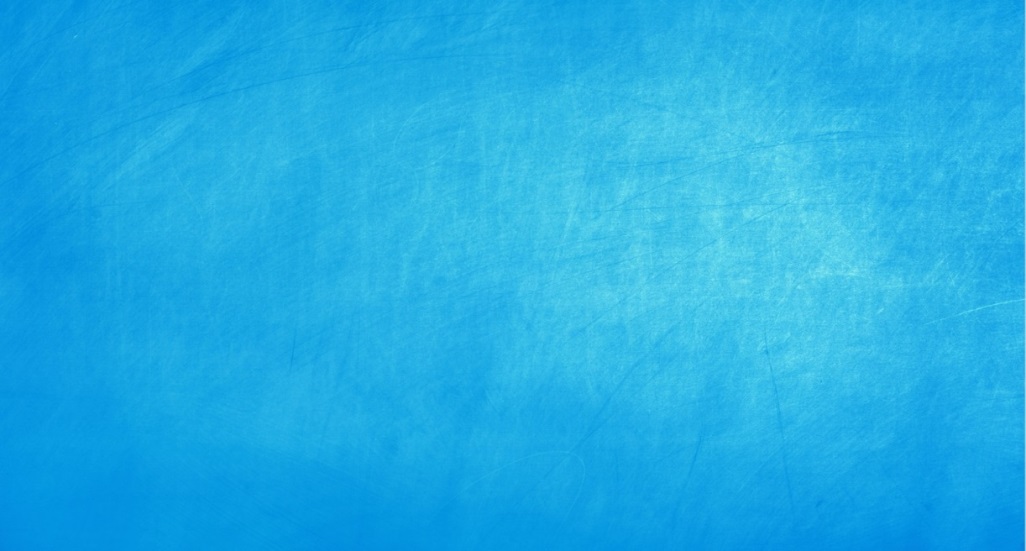 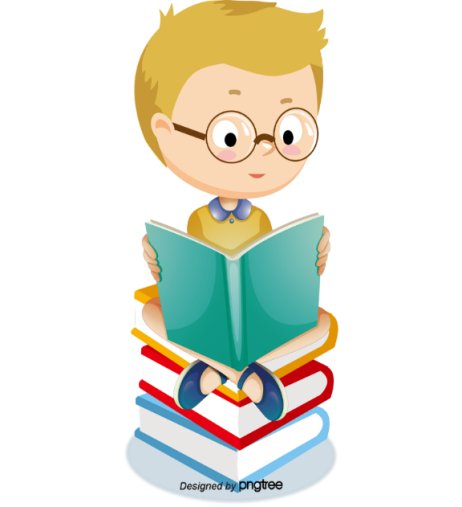 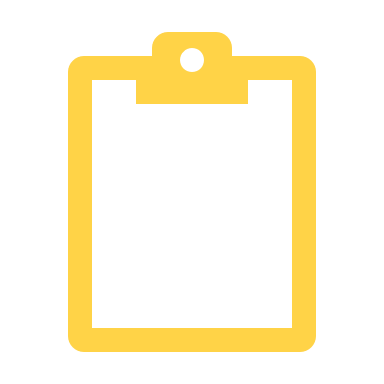 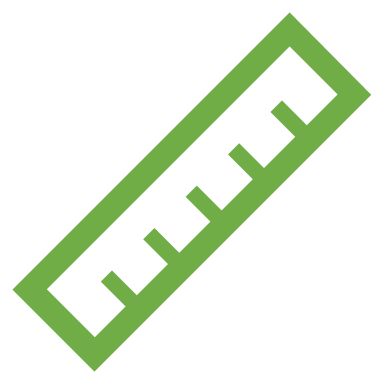 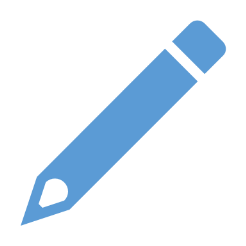 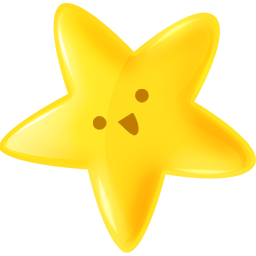 30
29
28
27
26
25
24
23
22
21
20
19
18
17
16
15
14
13
12
11
10
09
08
07
06
05
04
03
02
01
00
Câu 2. Tìm câu sai trong các câu sau: Tập hợp các số nguyên bao gồm	A. Số nguyên dương, số  0 và số nguyên âm
	B. Số nguyên dương và số nguyên âm 
	C. Số tự nhiên và số nguyên âm
	D. Tập hợp   , số 0 và tập hợp các số đối của      .
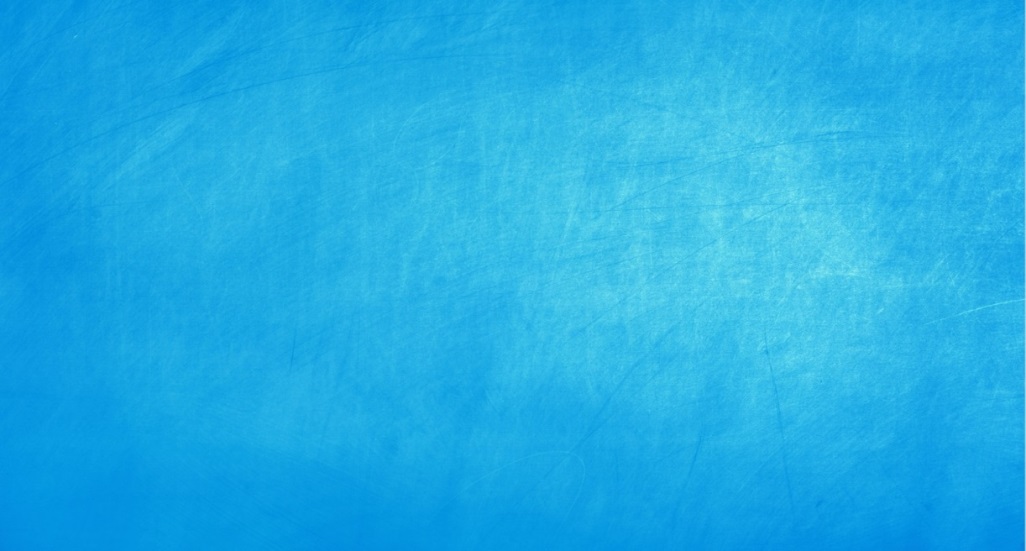 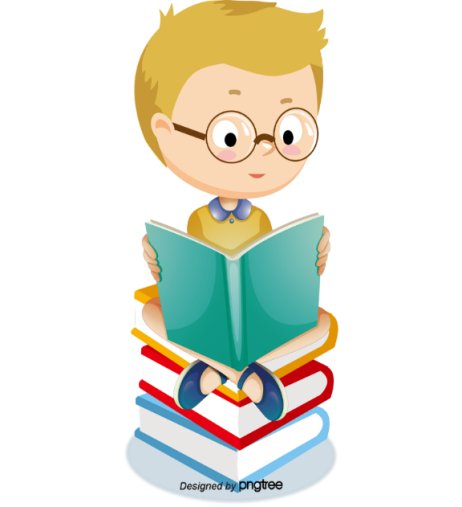 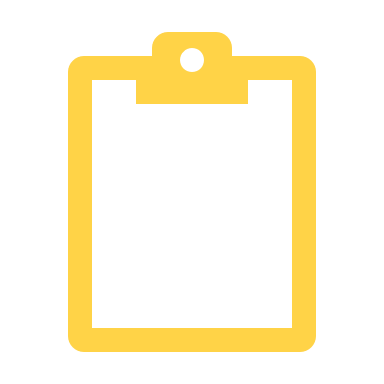 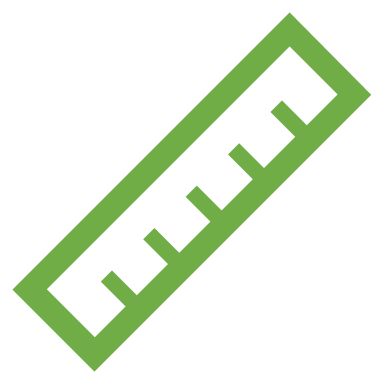 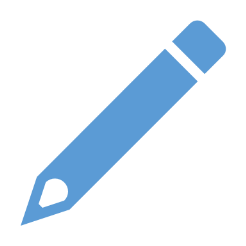 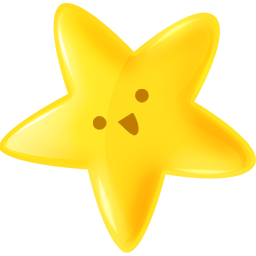 Câu 3.            viết được dưới dạng một lũy thừa là
	A. 
	B.  
	C. 
	D.
30
29
28
27
26
25
24
23
22
21
20
19
18
17
16
15
14
13
12
11
10
09
08
07
06
05
04
03
02
01
00
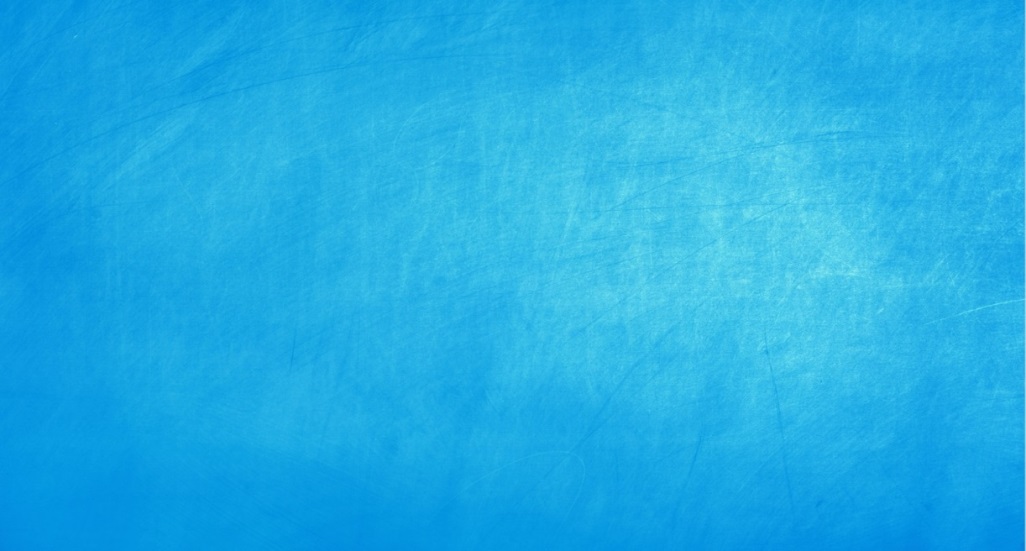 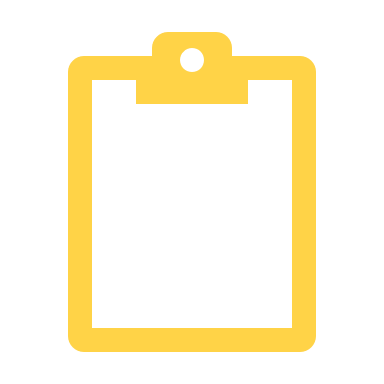 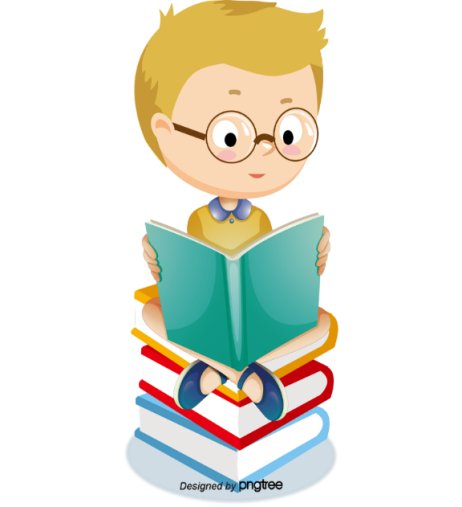 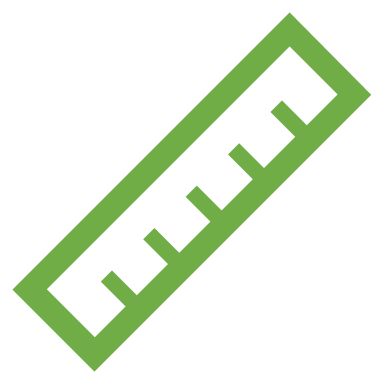 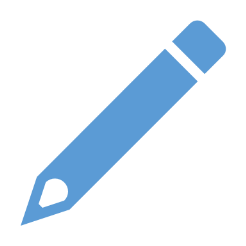 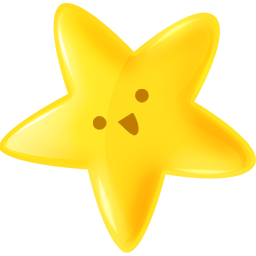 Câu 4. Tính                                       được kết quả là:
	A.   2
	B. – 2 
	C. – 20
	D. 20
30
29
28
27
26
25
24
23
22
21
20
19
18
17
16
15
14
13
12
11
10
09
08
07
06
05
04
03
02
01
00
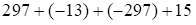 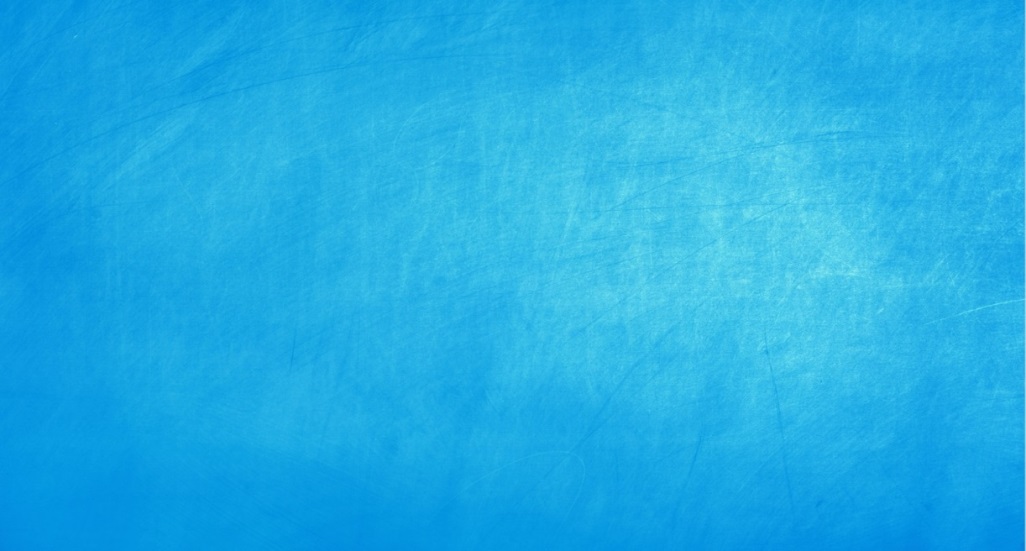 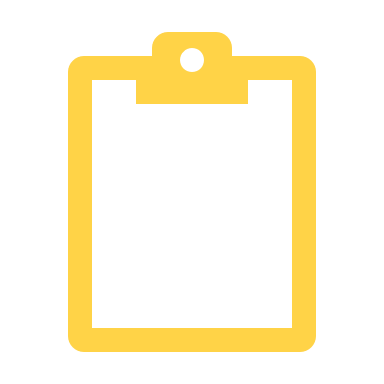 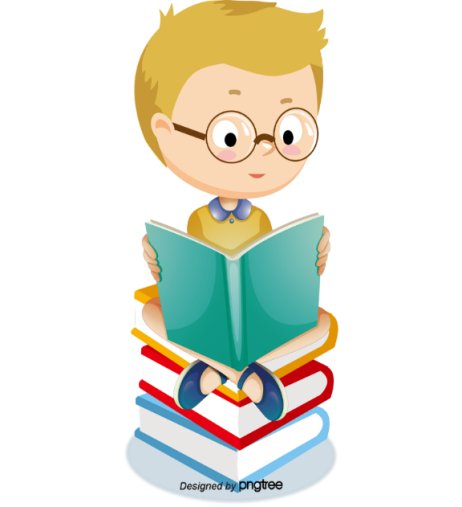 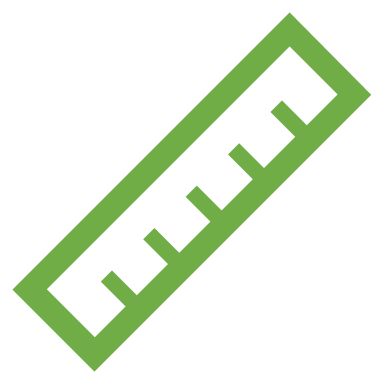 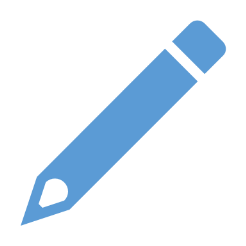 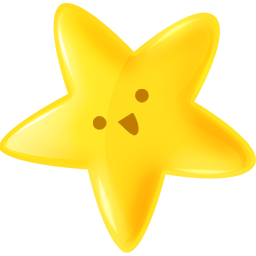 30
29
28
27
26
25
24
23
22
21
20
19
18
17
16
15
14
13
12
11
10
09
08
07
06
05
04
03
02
01
00
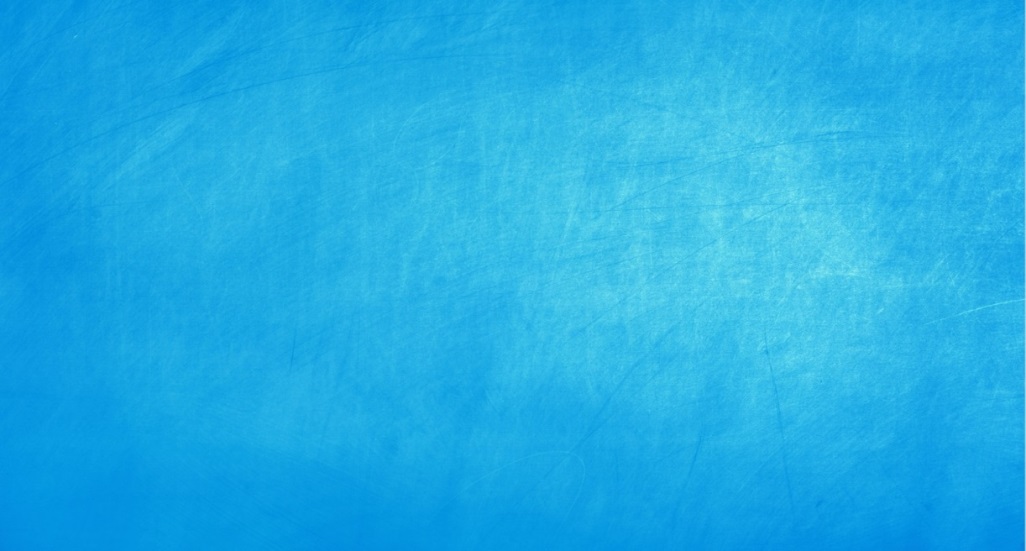 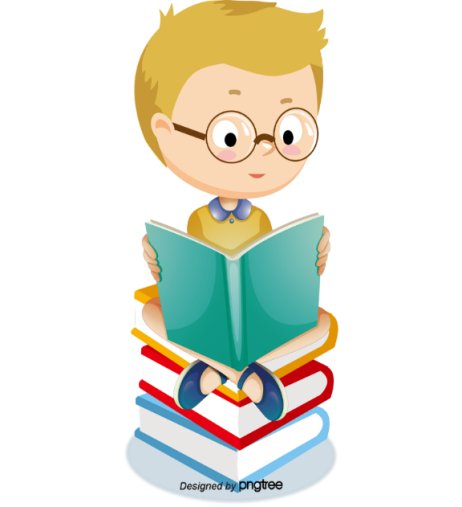 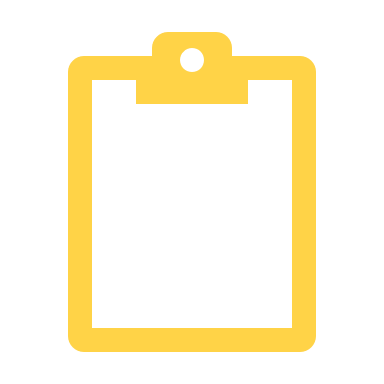 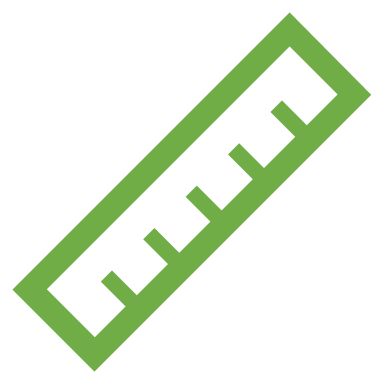 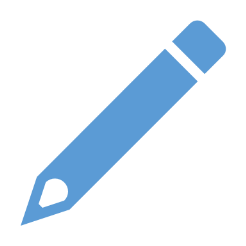 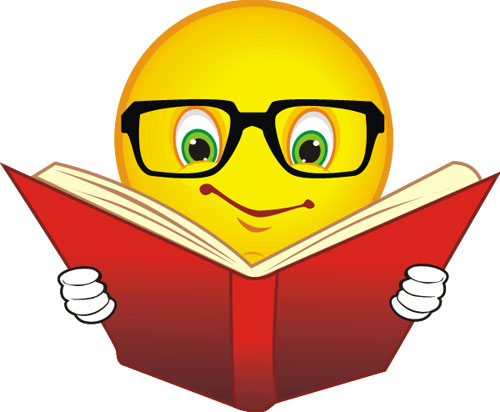 HOẠT ĐỘNG 4
VẬN DỤNG, TÌM TÒI VÀ VẬN DỤNG
Bài tập 4
HOẠT ĐỘNG VẬN DỤNG
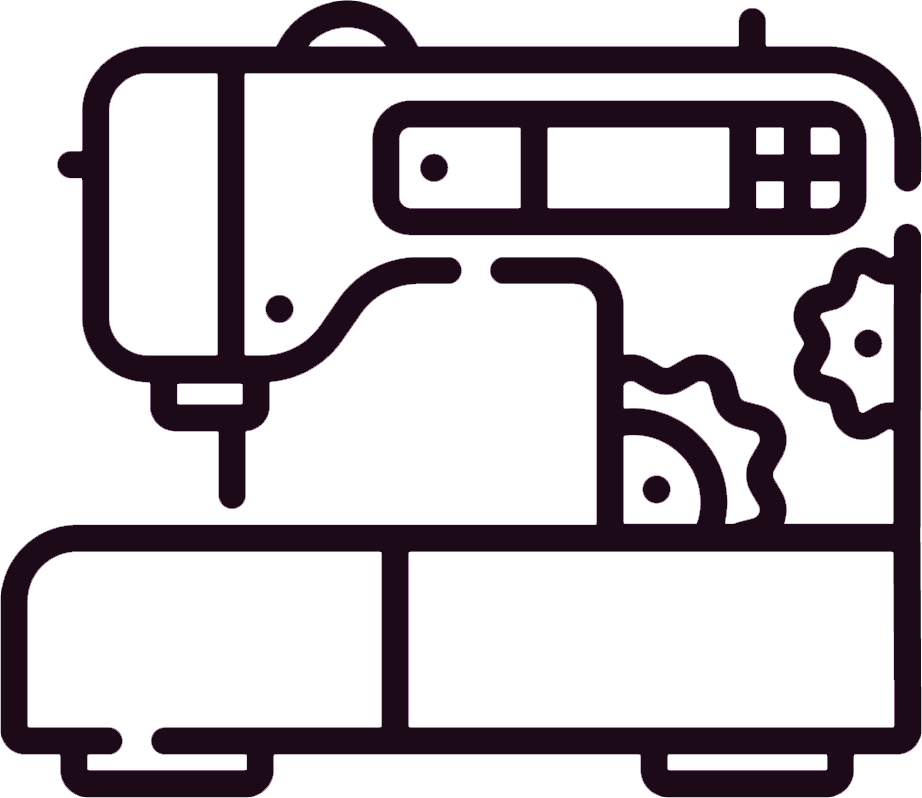 Tìm số tự nhiên x sao cho                            và
Hướng dẫn
+ ) Ta có
+) Tìm BCNN (12, 25, 30)
+) Tìm BC (12, 25, 30)
+) Tìm x
HƯỚNG DẪN  TỰ HỌC Ở NHÀ
- Đọc lại toàn bộ nội dung bài đã học.
- Làm các phần bài tập còn lại vào vở.
- Chuẩn bị các nội dung để kiểm tra cuối học kỳ I.
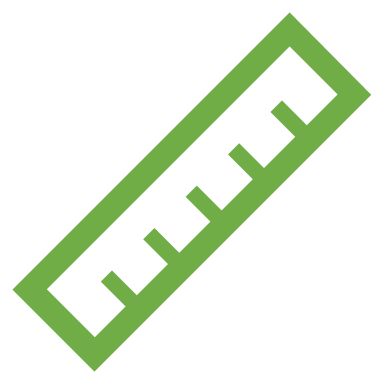 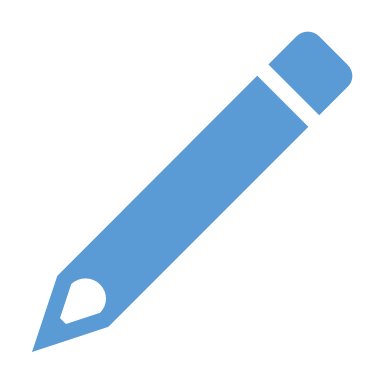 Remember…Safety First!
Thank you!
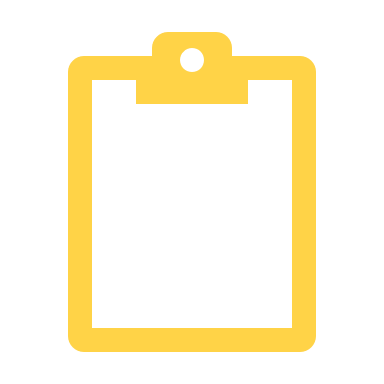